Metabolička sudbina ugljeničnog skeleta aminokiselina
KATABOLIZAM AMINOKISELINA
α ketoglutarat
AK
I
transaminacija
C skelet
glutamat
dezaminacija
acetil KoA
piruvat
oksalacetat
II
NH4+
III
glukoneogeneza
CLK
glukoza
sinteza ureje
NADH+H+
FADH2
ADP
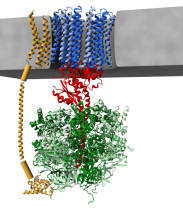 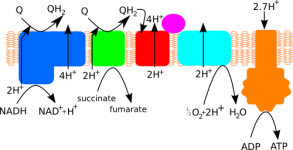 ATP
Serin
Glicin Treonin
Alanin
Cistein
Piruvat
Acetil KoA
HS-KoA
Oksalacetat
Asparagin
Aspartat
Citrat
Malat
Fumarat
Izocitratat
GLUKOGENE
AMINOKISELINE
Sukcinat
α-ketoglutarat
Sukcinil KoA
Glutamat
Histidin
Prolin
Arginin
Glutamin
Metionin
Valin
Propionil KoA
Piruvat
Acetil KoA
Lizin
Leucin
HS-KoA
Oksalacetat
Citrat
Malat
Fumarat
Izocitratat
KETOGENE
AMINOKISELINE
Sukcinat
α-ketoglutarat
Sukcinil KoA
Alanin
Cistein
Triptofan
Piruvat
Acetil KoA
HS-KoA
Fanilalanin
Tirozin
Oksalacetat
Citrat
Malat
Fumarat
Izocitratat
MEŠOVITE
AMINOKISELINE
Sukcinat
α-ketoglutarat
Sukcinil KoA
Propionil KoA
Izoleucin
Serin
Glicin Treonin
Alanin
Cistein
Piruvat
Acetil KoA
HS-KoA
Oksalacetat
Asparagin
Aspartat
Citrat
Malat
Fumarat
Izocitratat
GLUKOGENE
AMINOKISELINE
Sukcinat
α-ketoglutarat
Sukcinil KoA
Glutamat
Histidin
Prolin
Arginin
Glutamin
Metionin
Valin
Propionil KoA
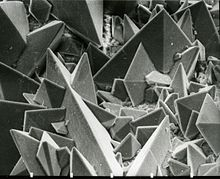 =
=
Treonin
CH2
treonin dehidrogenaza
(10-30%)
CH3-CH
CH3-C
-COO-
CH3-C
N
2-amino 3-keto
butirat
O
Triptofan
OH
O
glicin sintaza
CO2, NH4+, metilen grupa
Glicin
D aminooksidaza
Oksalat
NH3+
NH3+
NH3+
NH3+
NH3+
NH3+
NH3+
OH-CH2
-CH-COO-
H-CH-COO-
-CH-COO-
-CH-COO-
-CH-COO-
-CH-COO-
-CH-COO-
serin hidroksimetil transferaza
Serin
CH3
SH-CH2
Alanin
Cistein
serin  dehidrataza
transaminacija
transaminacija
+ 
desulfuracija
Piruvat
[Speaker Notes: Ako nedostaje glicin sintaza, nagomilava se glicin koji je inhibitorni neurotransmiter, javljaju se mentalni problemi i rana smrt
D aminooksidaza ( pretežno u bubrezima) može da obradi i nehiralni glicin, formira se oksalat, moguća pojava kamenja]
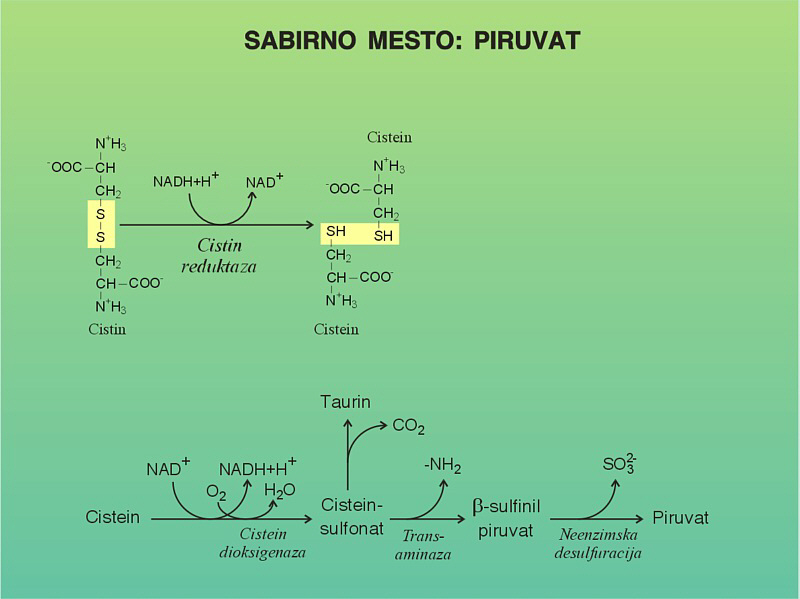 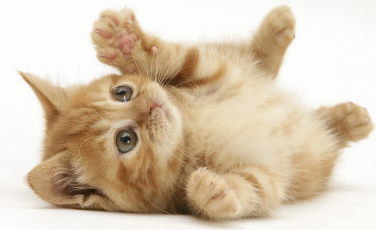 Cistin
Cistein
Taurin
β sulfinil
piruvat
Cistein
sulfonat
Piruvat
Cistein
Serin
Glicin Treonin
Alanin
Cistein
Piruvat
Acetil KoA
HS-KoA
Oksalacetat
Asparagin
Aspartat
Citrat
Malat
Fumarat
Izocitratat
GLUKOGENE
AMINOKISELINE
Sukcinat
α-ketoglutarat
Sukcinil KoA
Glutamat
Histidin
Prolin
Arginin
Glutamin
Metionin
Valin
Propionil KoA
Asparagin
O
O
O
=
=
=
C-CH2
C-CH2
C-CH2
Asparginaza
NH2
O-
O-
Aspartat
NH3+
NH3+
-CH-COO-
-CH-COO-
O
=
α-ketoglutarat
-C-COO-
Aspartat transaminaza
glutamat
Oksalacetat
Serin
Glicin Treonin
Alanin
Cistein
Piruvat
Acetil KoA
HS-KoA
Oksalacetat
Asparagin
Aspartat
Citrat
Malat
Fumarat
Izocitratat
GLUKOGENE
AMINOKISELINE
Sukcinat
α-ketoglutarat
Sukcinil KoA
Glutamat
Histidin
Prolin
Arginin
Glutamin
Metionin
Valin
Propionil KoA
Arginaza
Urea
Transaminaza
Oksidacija i hidratacija
NH3+
Histidin
Dehidrogenaza
NH3+
NH3+
NH3+
NH3+
NH3+
H3N+
-CH2-CH2-CH2-CH-COO-
O
O
=
=
-CH-COO-
-CH-COO-
-CH-COO-
-CH-COO-
-CH-COO-
-OOC-CH2-CH2
C-CH2-CH2
C-CH2-CH2
H2N+
=
C-NH-CH2-CH2-CH2
H2N
H
H2N
Glutamat γ semialdehid
Glutamat
Arginin
Ornitin
Glutamin
Prolin
CH
N
=
NH4+
C-CH2
=
Dehidrogenaza
HC
NH
2HC
CH2
2HC
CH-COO-
α ketoglutarat
N+H2
Serin
Glicin Treonin
Alanin
Cistein
Piruvat
Acetil KoA
HS-KoA
Oksalacetat
Asparagin
Aspartat
Citrat
Malat
Fumarat
Izocitratat
GLUKOGENE
AMINOKISELINE
Sukcinat
α-ketoglutarat
Sukcinil KoA
Glutamat
Histidin
Prolin
Arginin
Glutamin
Metionin
Valin
Propionil KoA
=
=
Treonin
CH3-S-CH2-CH2
CH3 -CH2 -CH
CH3 -CH
Metionin
CH3-CH2-C
CH3-CH2-C
CH3-CH
-COO-
-SKoA
Dehidrataza
OH
O
O
α ketobutirat
Izoleucin
Valin
Dehidrogenaza
NH3+
NH3+
NH3+
NH3+
CO2
2CO2
-CH-COO-
-CH-COO-
-CH-COO-
-CH-COO-
CH3
CH3
Transaminacija
Oksidativna dekarboksilacija
Transaminacija
Oksidativna dekarboksilacija
Propionil KoA
HCO3-
Metilmalonil KoA
Acetil KoA
Sukcinil KoA
Transaminacija
Oksidativna dekarboksilacija
CH3 -CH2 -CH
CH3 -CH-CH2
CH3 -CH
1
1
1
α keto kiseline
Leucin
Izoleucin
Valin
2
CO2
NH3+
NH3+
NH3+
Acil KoA
-CH-COO-
-CH-COO-
-CH-COO-
CH3
CH3
CH3
Enzimi:
Aminotransferaza za aminokiseline sa razgranatim lancem
Dehidrogenaza kompreks za alfa keto kiseline sa razgranatim lancem
Bolest urina mirisa javorovog sirupa
Alanin
Cistein
Triptofan
Piruvat
Acetil KoA
HS-KoA
Fanilalanin
Tirozin
Oksalacetat
Citrat
Malat
Fumarat
Izocitratat
MEŠOVITE
AMINOKISELINE
Sukcinat
α-ketoglutarat
Sukcinil KoA
Propionil KoA
Izoleucin
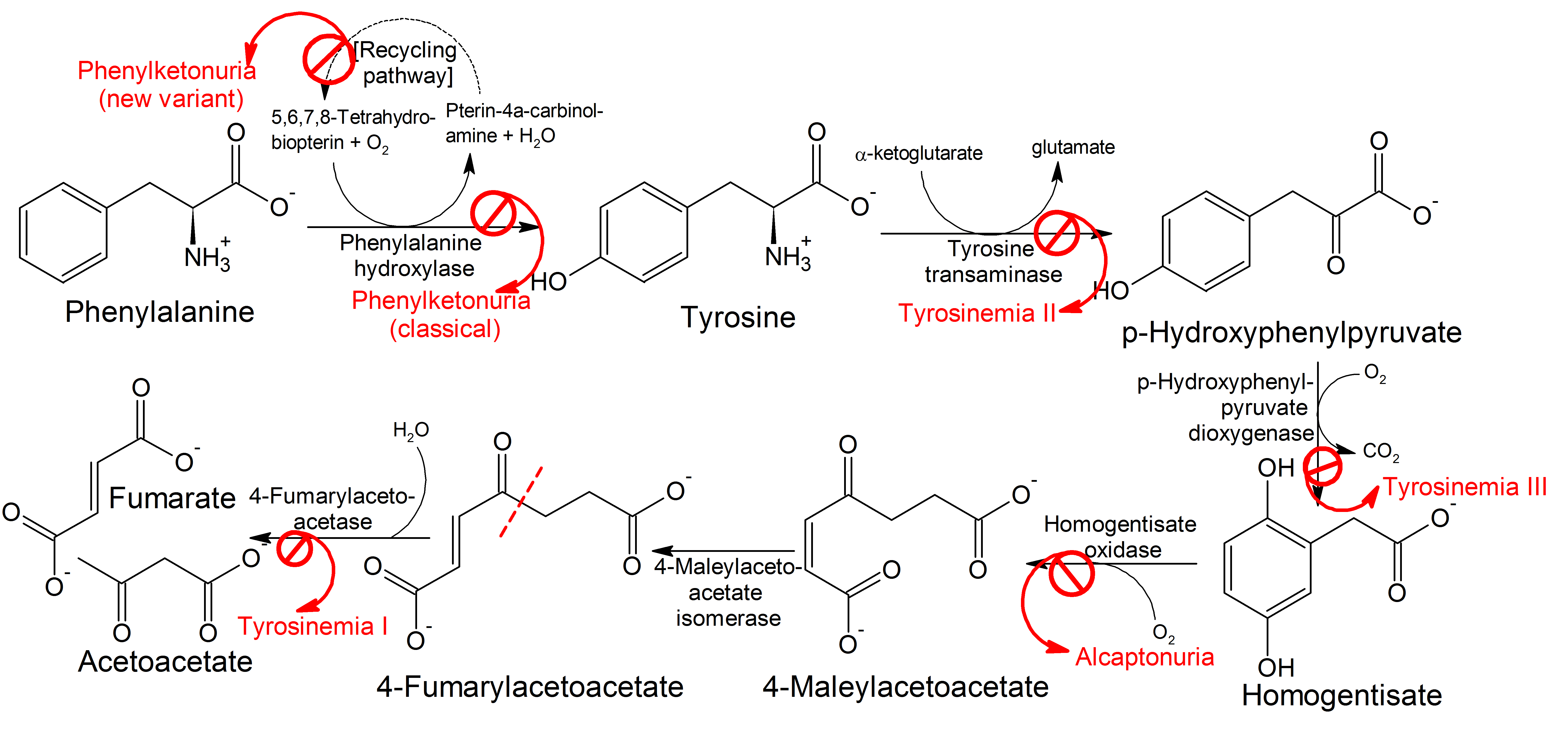 Fenilalanin
hidroksilaza
Tirozin
transaminaza
OH
OH
Fenilalanin
Tirozin
p-hidroksifenilpiruvat
O2
Hidroksifenilpiruvat
dehidrogenaza
CO2
O2
Fumarat
Oksidaza
Acetoacetat
Fumarilacetoacetat
Maleilacetoacetat
Homogentizat
retardacija
povraćanje
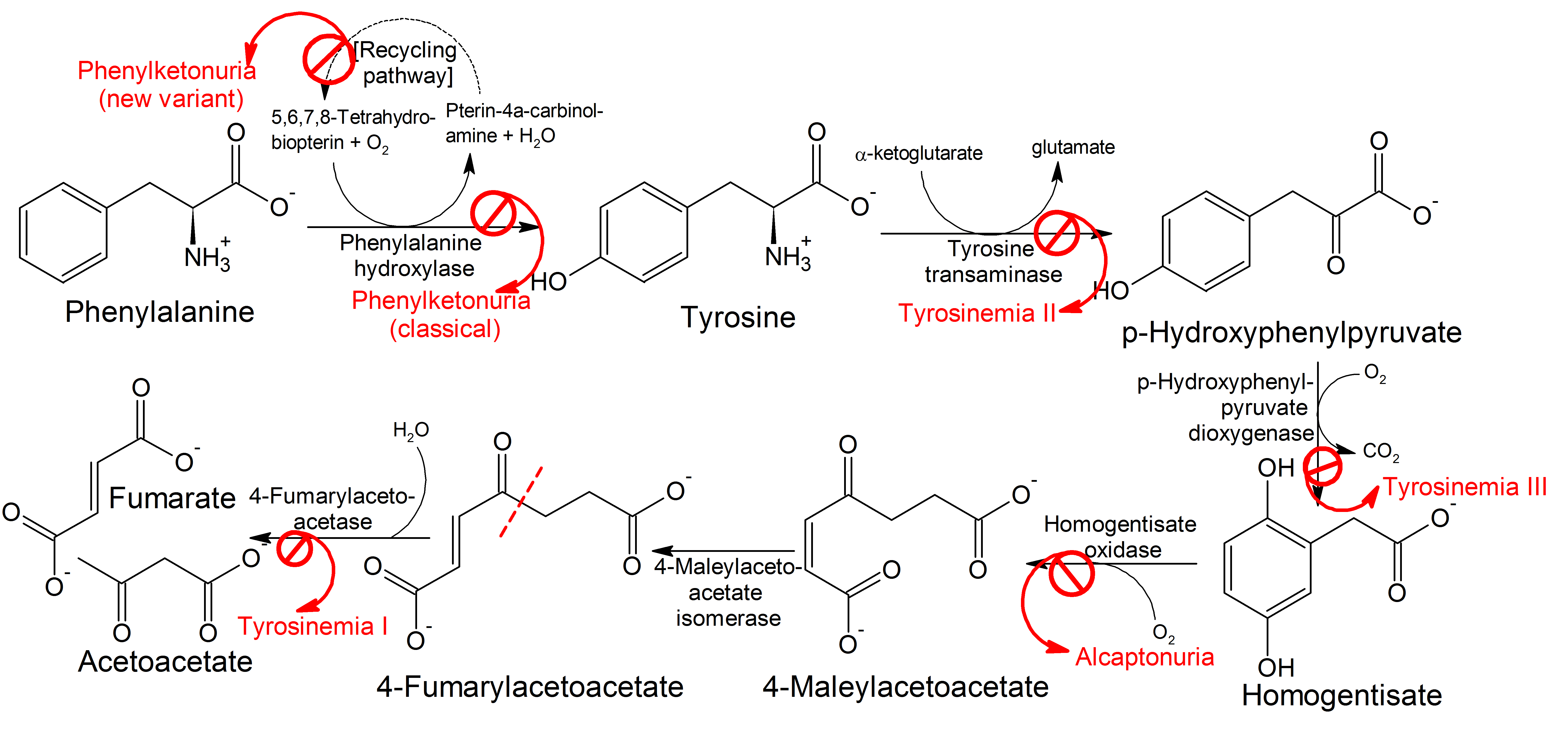 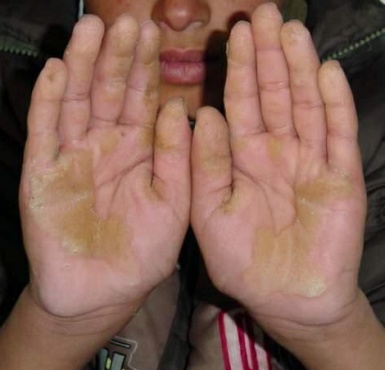 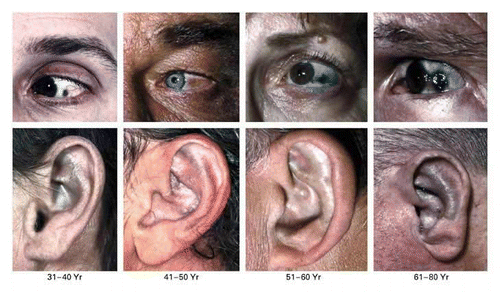 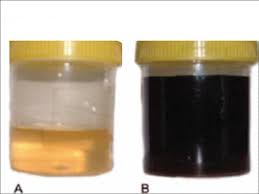 taman urin
artritis
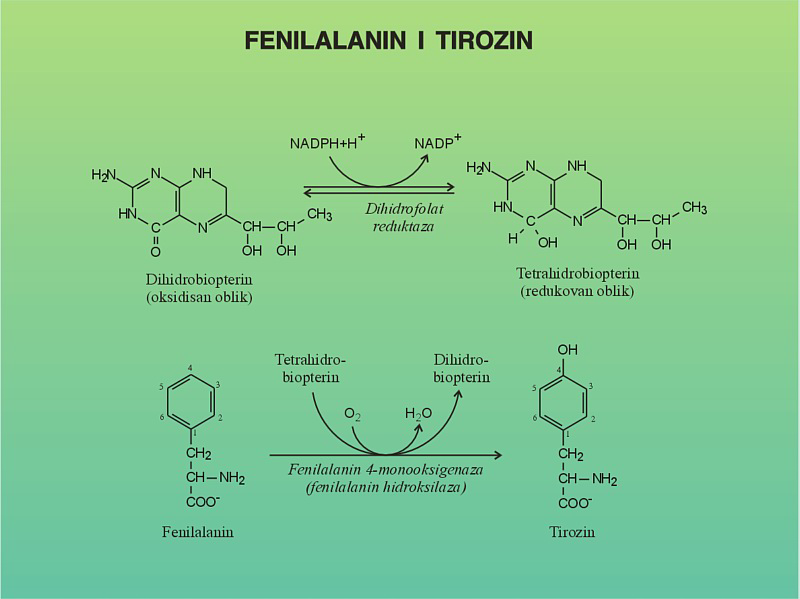 Dihidrobiopterin
(oksidisan oblik)
Tetrahidrobiopterin
(redukovan oblik)
Tetrahidro
biopterin
Dihidro
biopterin
Fenilalanin
Tirozin
CH2
Fenilalanin
=
=
N
Triptofan
Tirozin
CH3 -CH2 -CH
CH3 -CH-CH2
CH3 -C - CH2-C
-SKoA
-OOC-CH2 -CH2 -CH2 -C
-COO-
H3N+-CH2-CH2 –CH2-CH2
O
O
α ketoadipat
Lizin
Leucin
Izoleucin
NH3+
NH3+
NH3+
NH3+
2CO2
-CH-COO-
-CH-COO-
-CH-COO-
-CH-COO-
=
CH3
CH3
O
Transaminacija
Dekarboksilacija
Acetoacetil KoA
KoA
CO2
Acetil KoA
Transaminacija
Oksidativna dekarboksilacija
Propionil KoA
Aminokiseline kao prekursori različitih jedinjenja
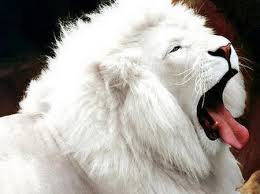 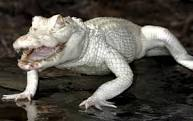 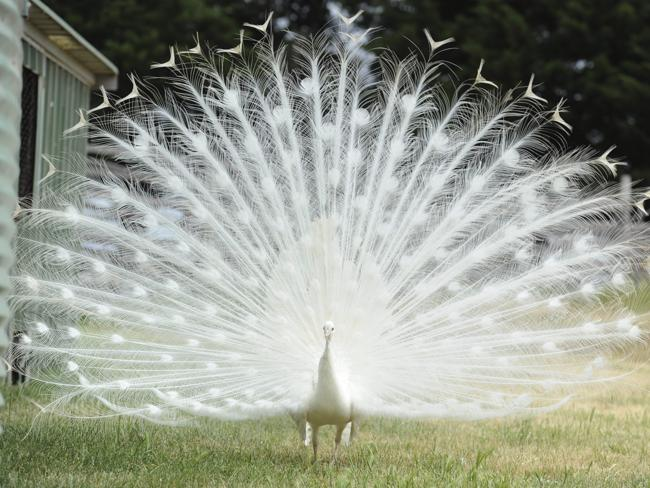 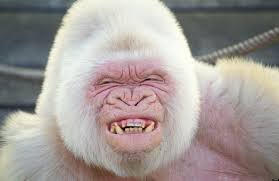 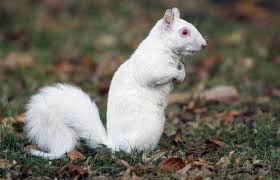 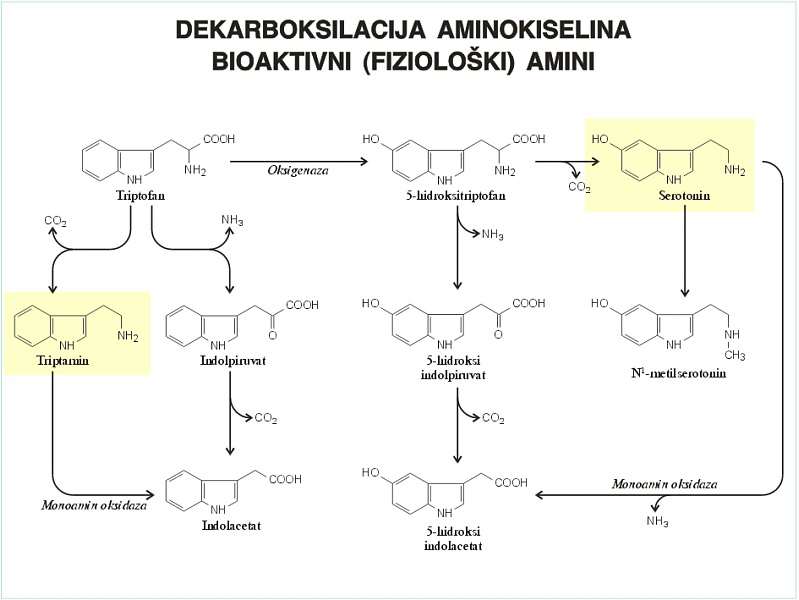 Dekarboksilacija aminokiselina
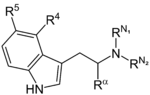 Triptamin - neurotransmiter
Serotonin – neurotransmiter - hormon zadovoljstva
Ekstazi
LSD
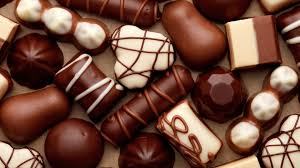 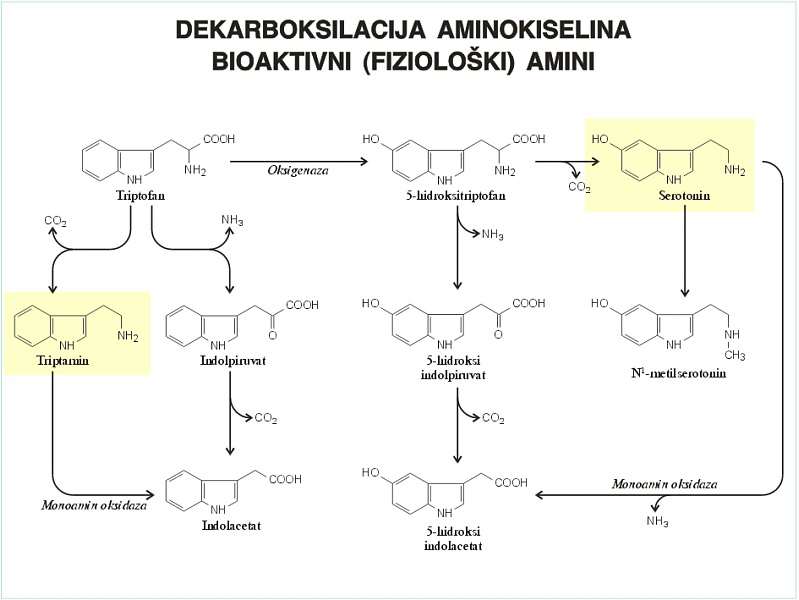 Dekarboksilacija aminokiselina
MAO blokatori → antidepresivi
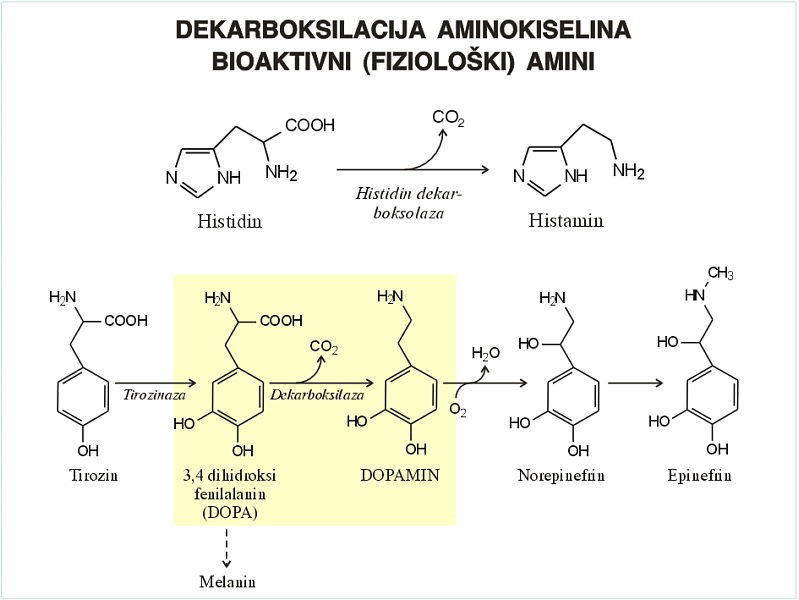 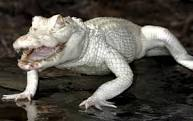 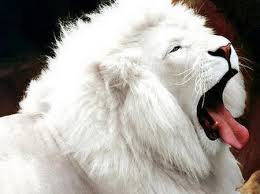 neurotransmiteri
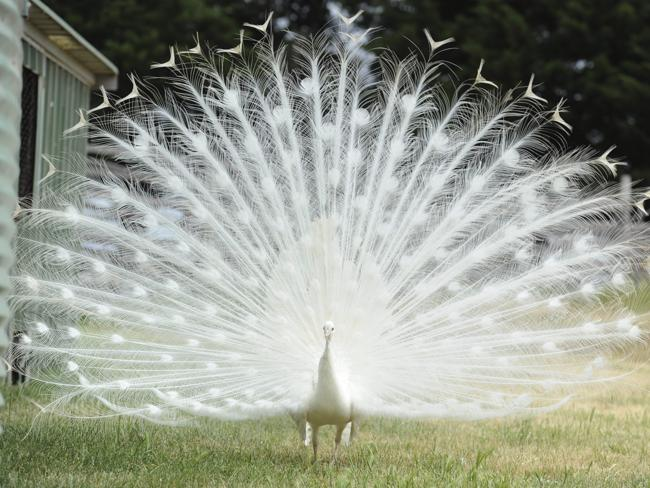 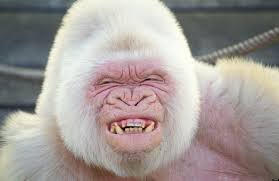 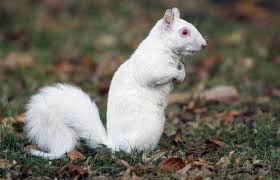 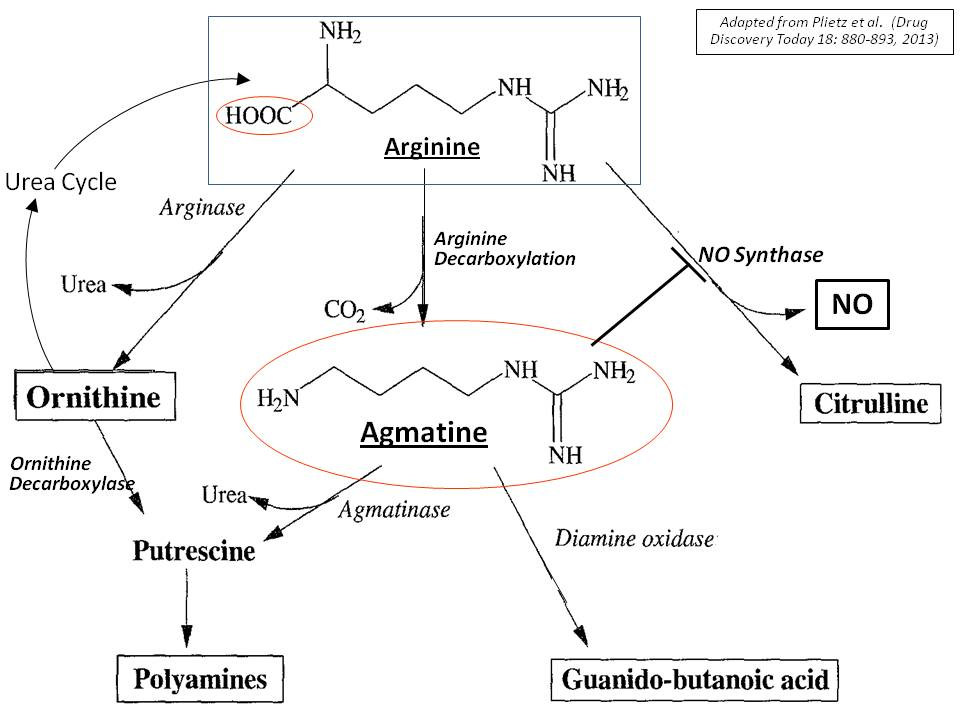 Arginin
NO
Ornitin
Citrulin
Agmatin
Putrescin
Poliamini
Gvanidino-butanoat
Metabolizam hema
Sinteza Hema
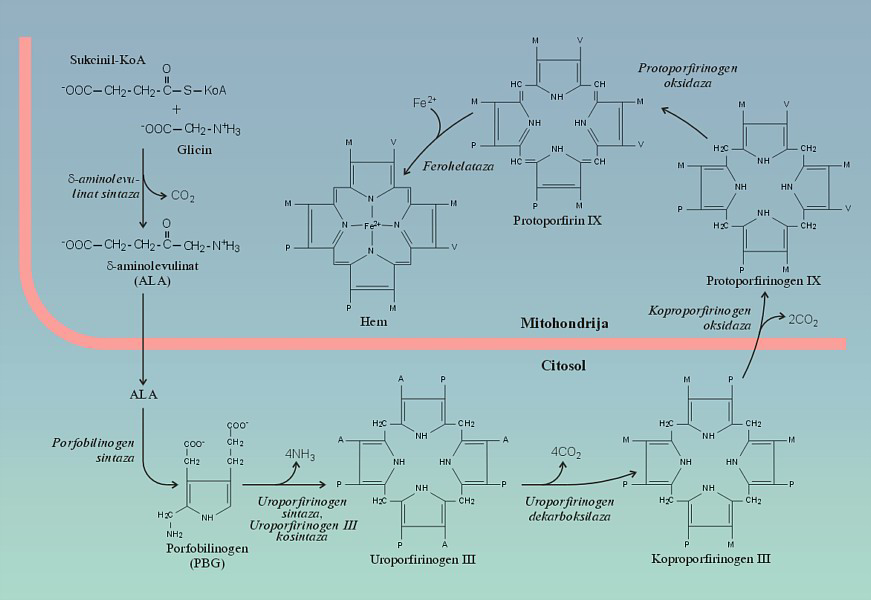 Sukcinil KoA
Glicin
Porfirije
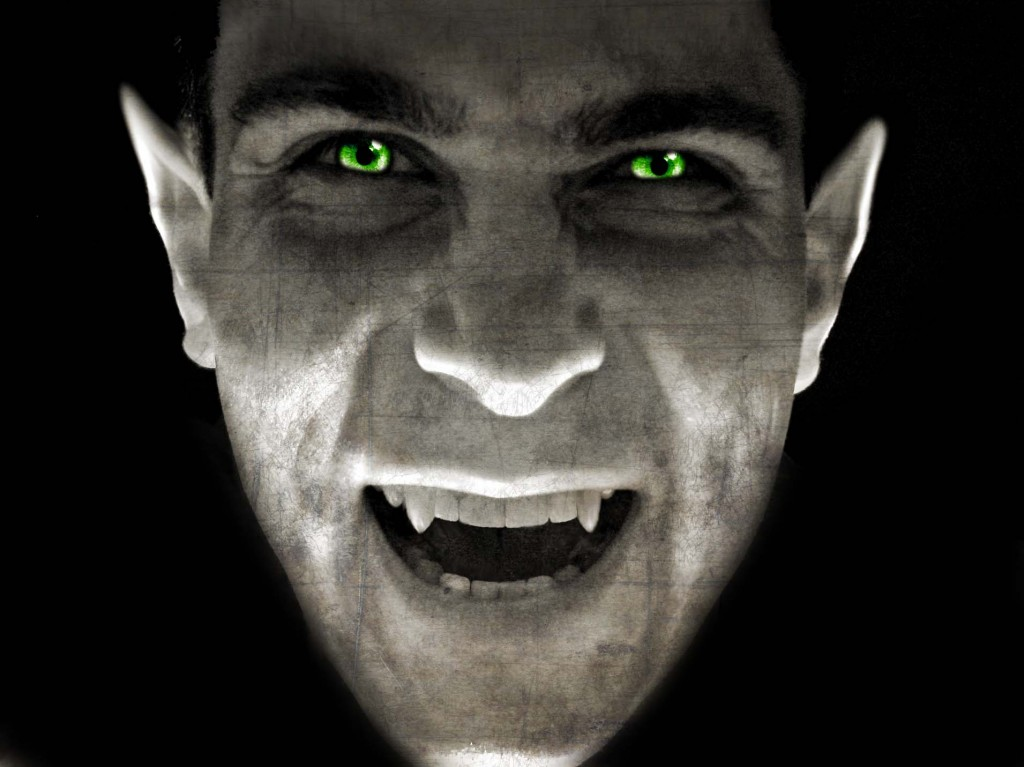 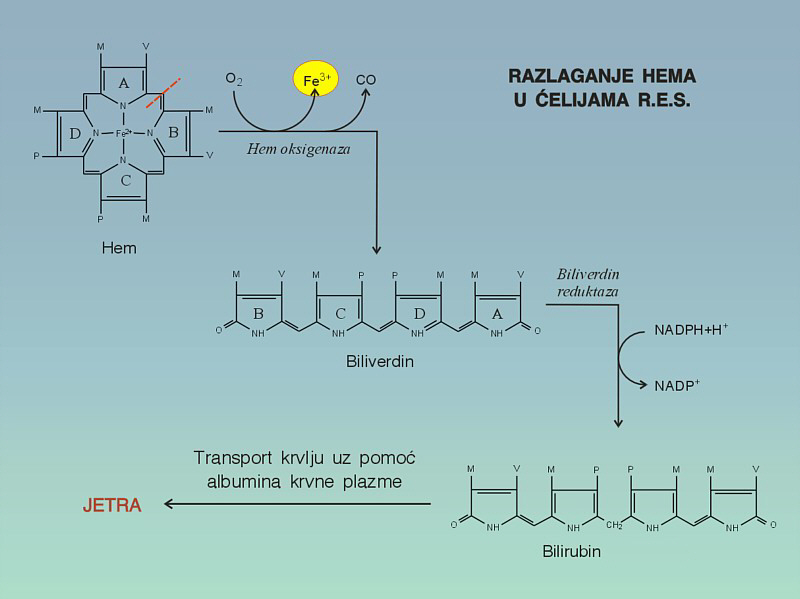 RAZLAGANJE HEMA 
U ĆELIJAMA R.E.S.
Hem
Biliverdin
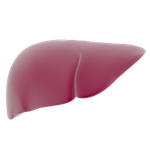 Bilirubin
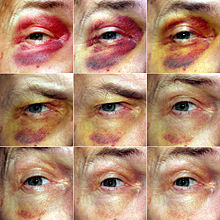 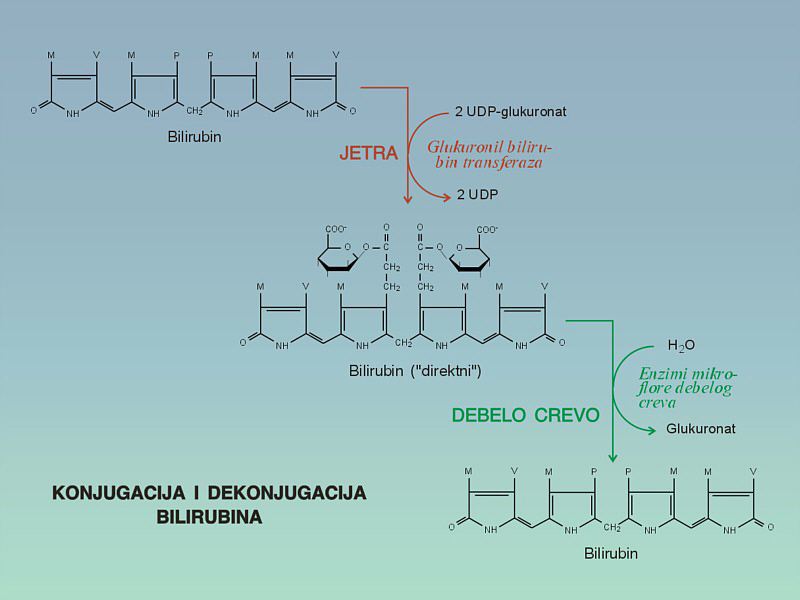 Bilirubin
KONJUGACIJA I DEKONJUGACIJA
 BILIRUBINA
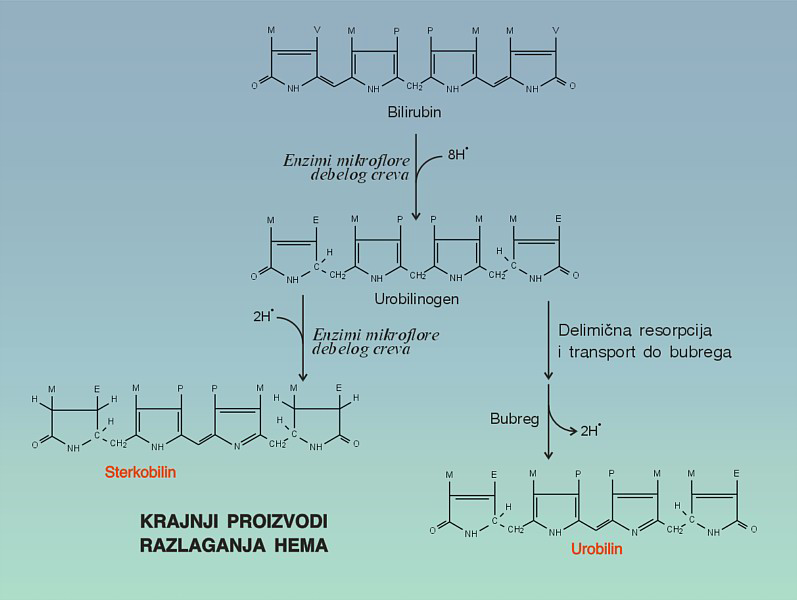 Bilirubin
Sterkobilin
KRAJNJI PROIZVODI RAZLAGANJA HEMA
Urobilin
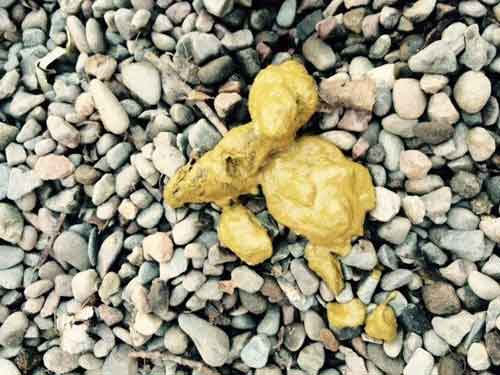 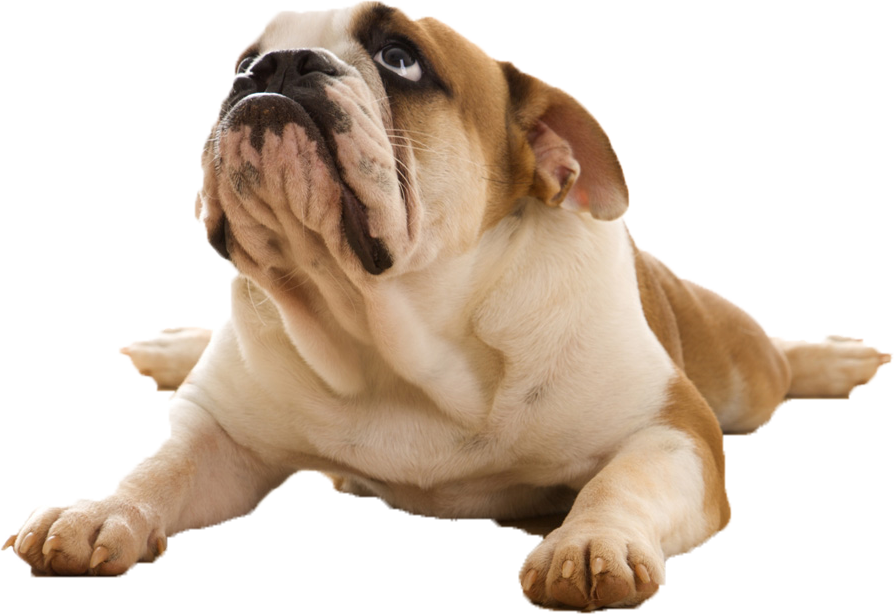